Deuteronomium 6
Shema – Die luister!
Gesindheid.
Jakobus 1:3-4 “soos julle weet, as julle geloof die toets deurstaan het, stel dit julle in staat om te volhard. En die volharding moet end-uit volgehou word sodat julle tot volle geestelike rypheid kan kom, sonder enige tekortkoming.”
Een God!
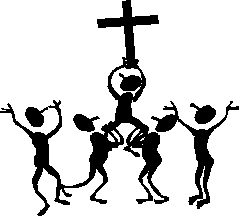 Liefde
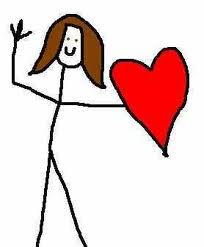 Gedagtes
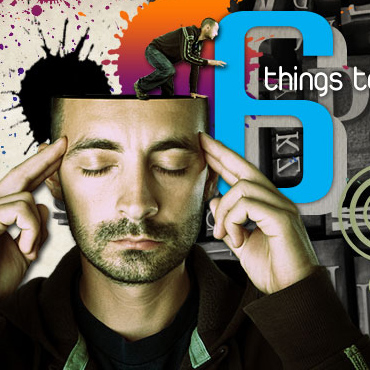 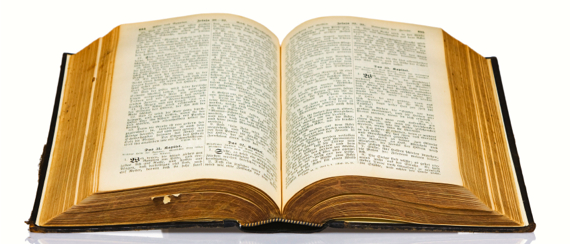 Inskerp
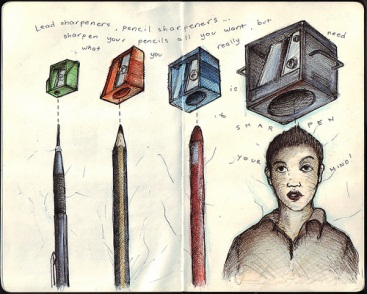 Herinnerings-teken
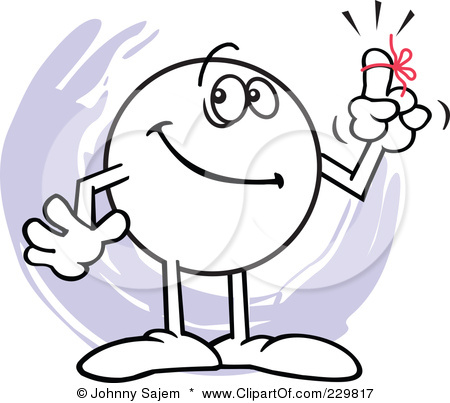 Getuig!
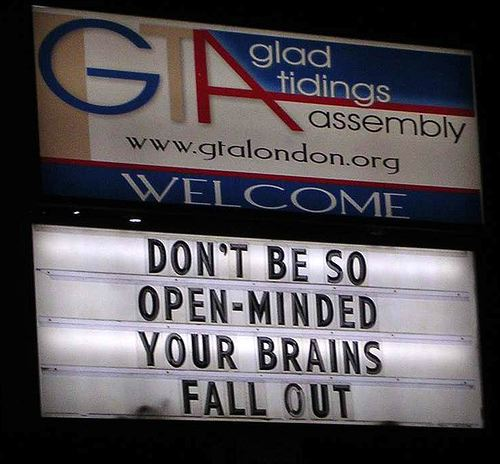